Building Community Support for a Rent Collection Policy
A rent collection policy is a plan for how a First Nation community will collect rent payments or housing charges from tenants.
The support of everyone is essential……
Chief and council
Administration (all relevant departments)
Housing Committee
Community membership
Occupants
Housing applicants
3
Assembling a support team
You can build  a team to:

Explore payment options other than rent

Explain the need for a rent collection policy

Address questions from the community 

Help implement the rent collection policy.
4
Communicate to everyone the need for a rent collection policy
5
Communication tools
6
Potential Incentives for Consistent Rent Payment
Eligibility for Rent to Own Program
Sponsoring or Creating Housing Awards / Recognition
Reference Letters for Tenants in Good Financial Standing
7
Potential consequences for non-payment:
Register bad debts with the courts (for example, register a judgment)

Use a collection agency

Report debt to the credit bureau

Restrict non-essential services

Eviction
8
Thank You
.
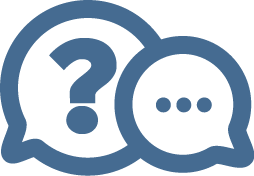 To be filled in by CMHC staff – contact info, etc.
9